LA MÉDIATION À L’HÔPITAL
Didier DELMOTTE
Source : Diapositives de Shabname MERALLI BALLOU & du Professeur B.FENOLL
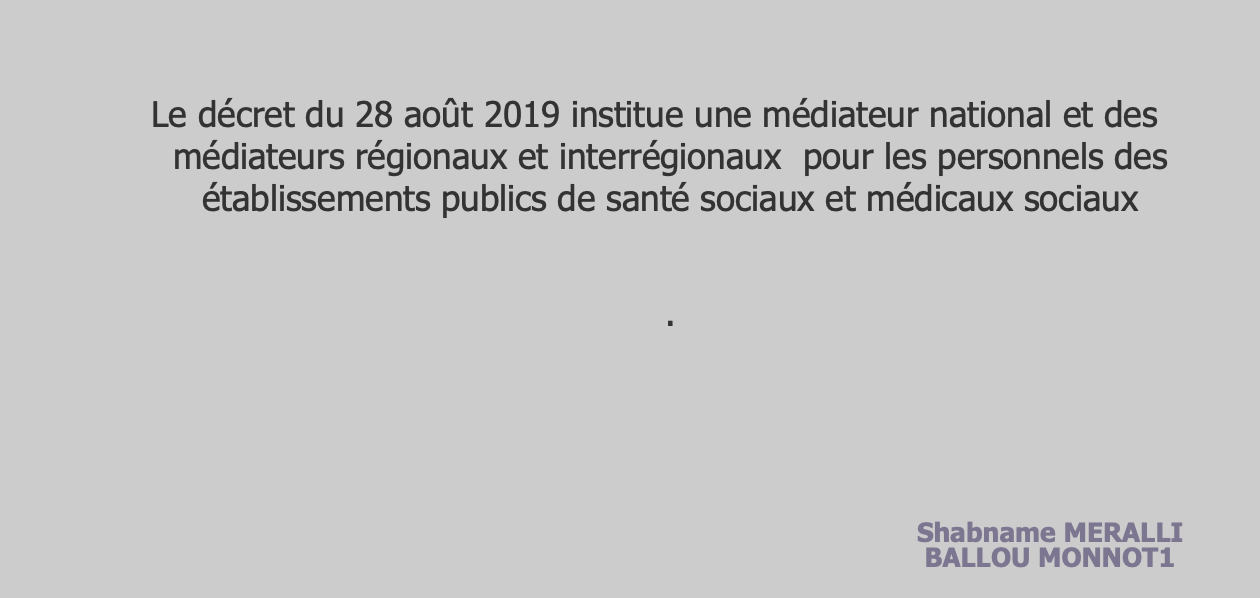 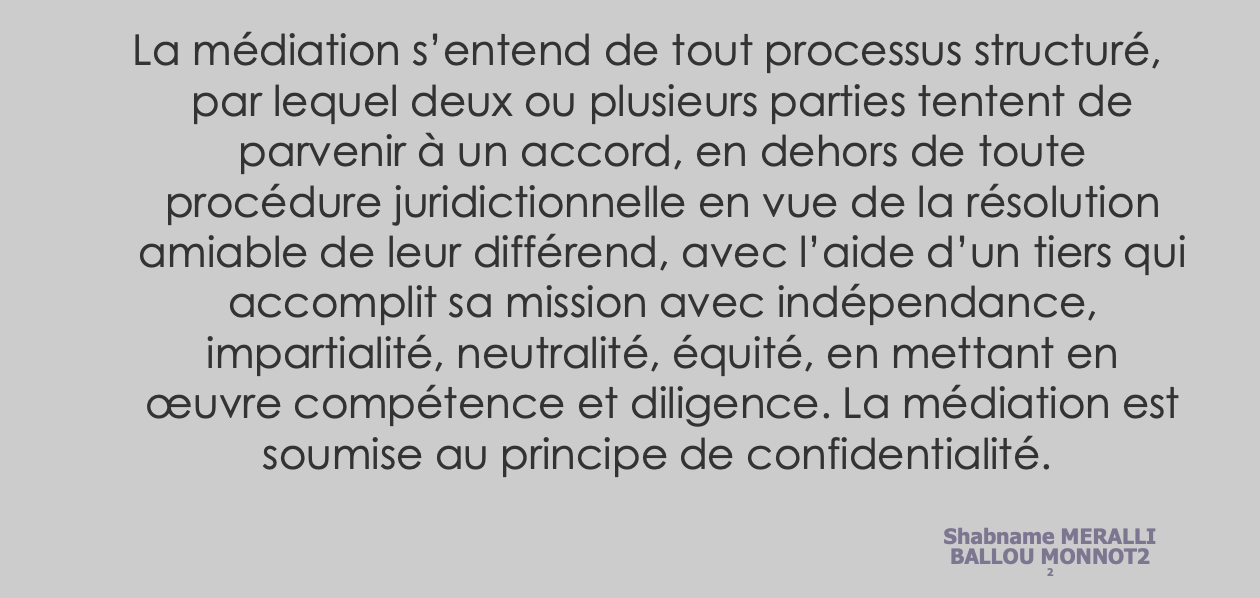 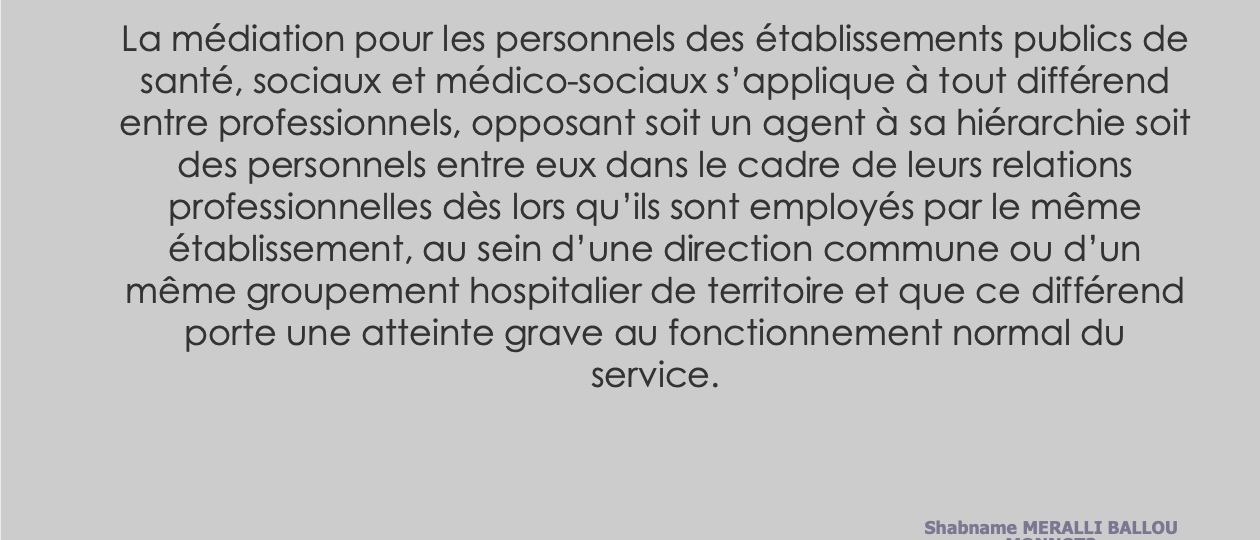 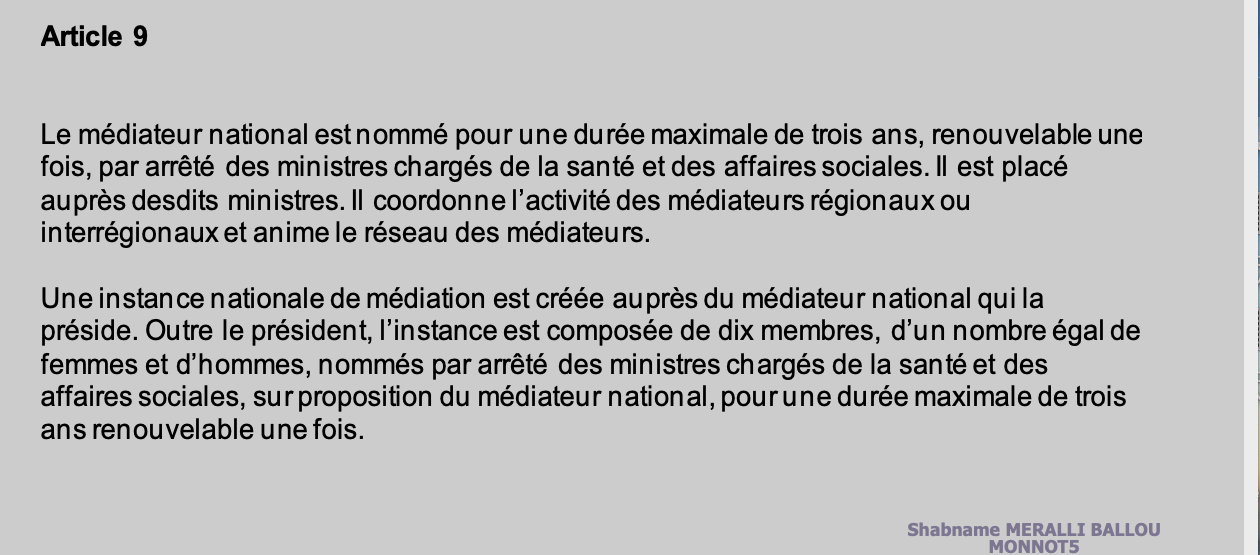 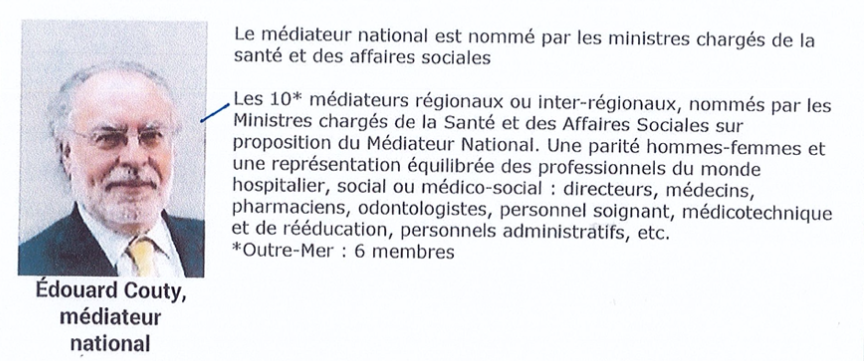 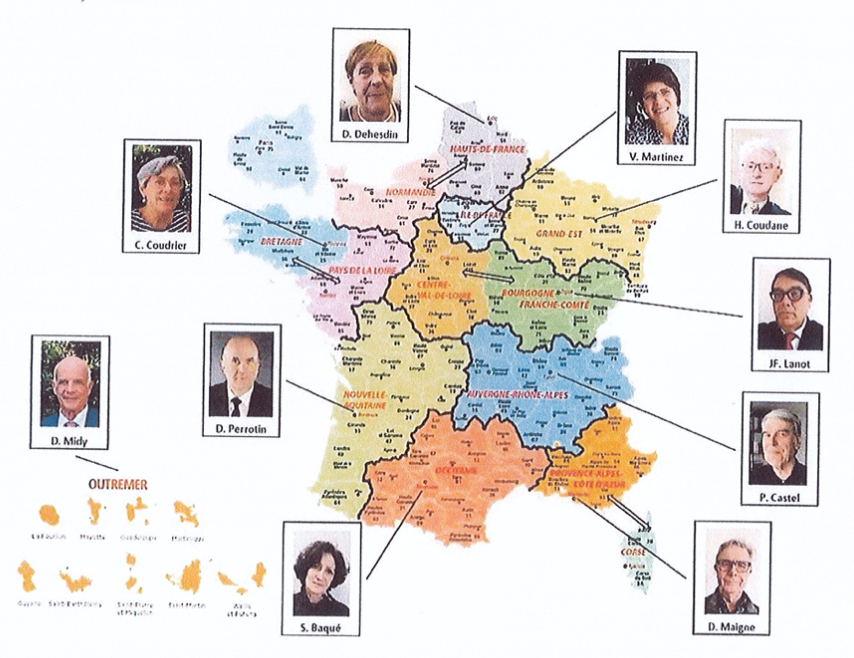 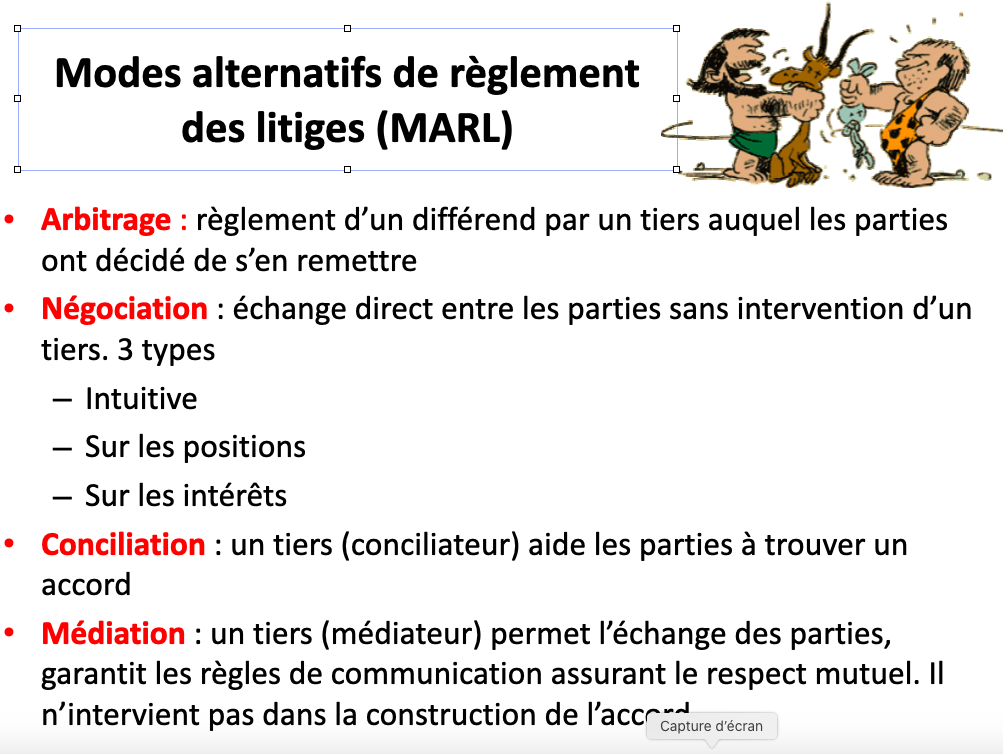 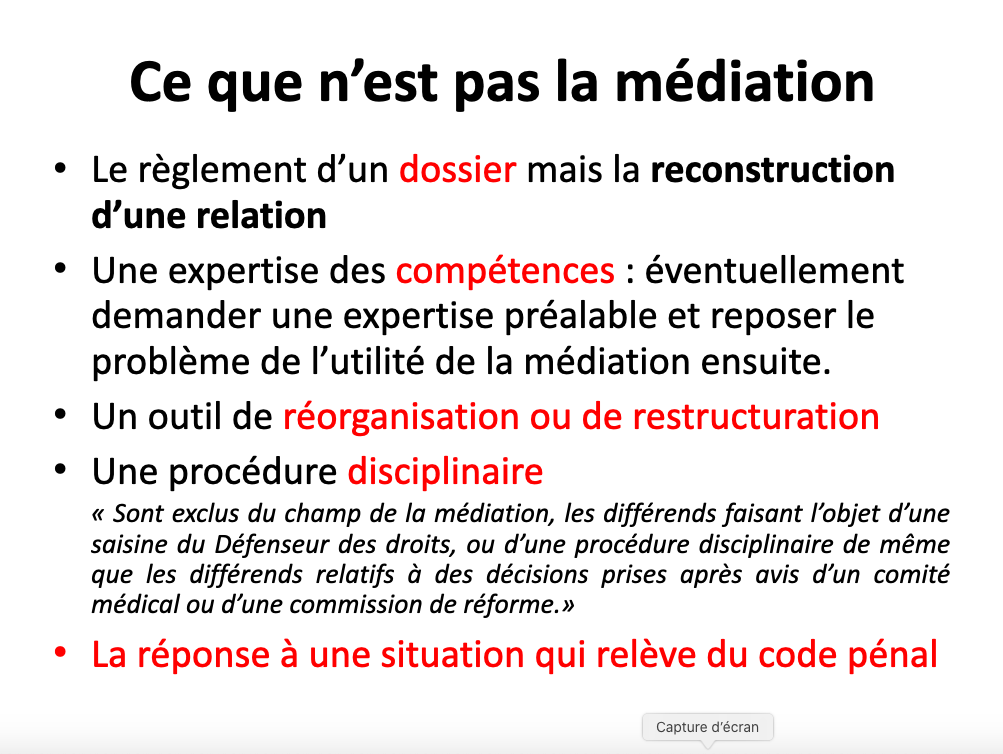 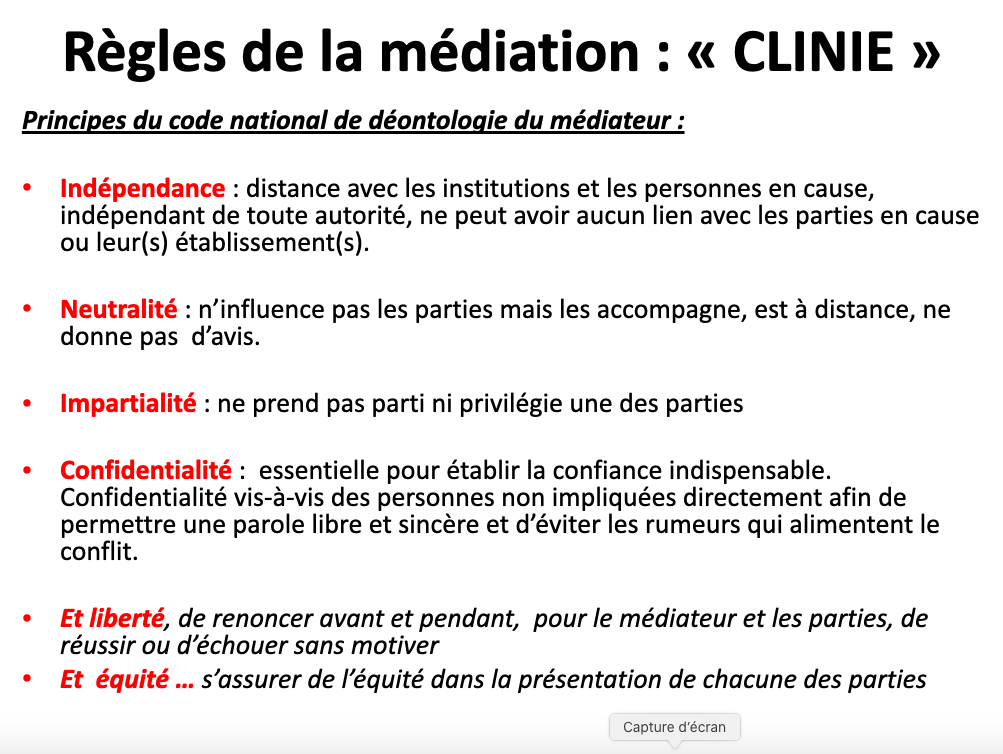 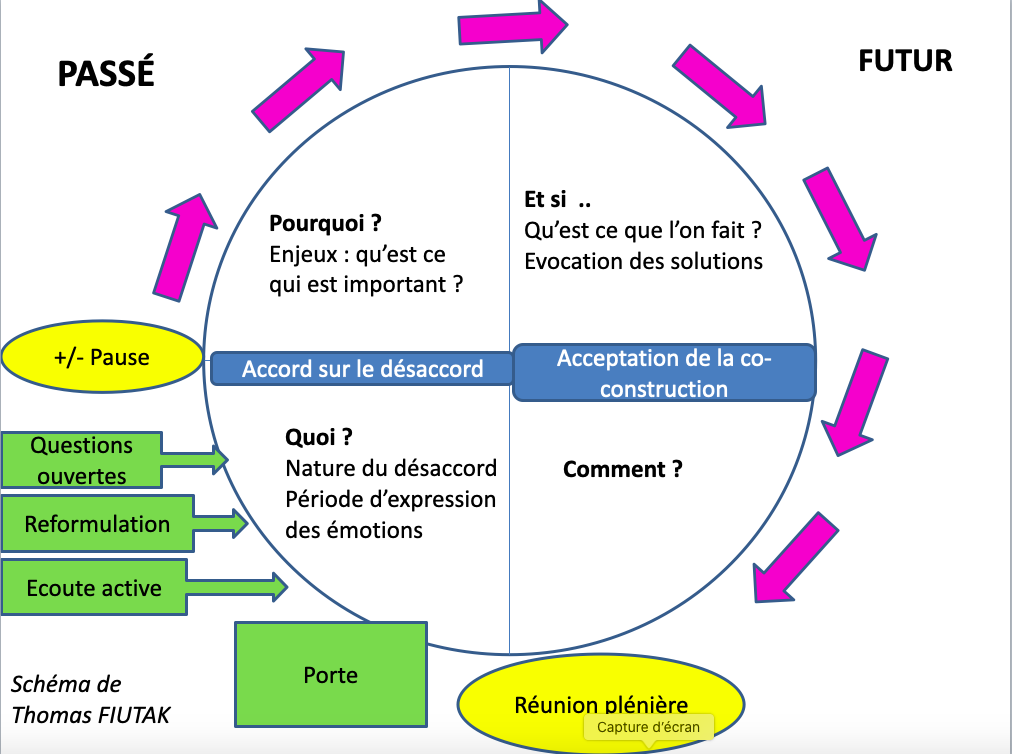 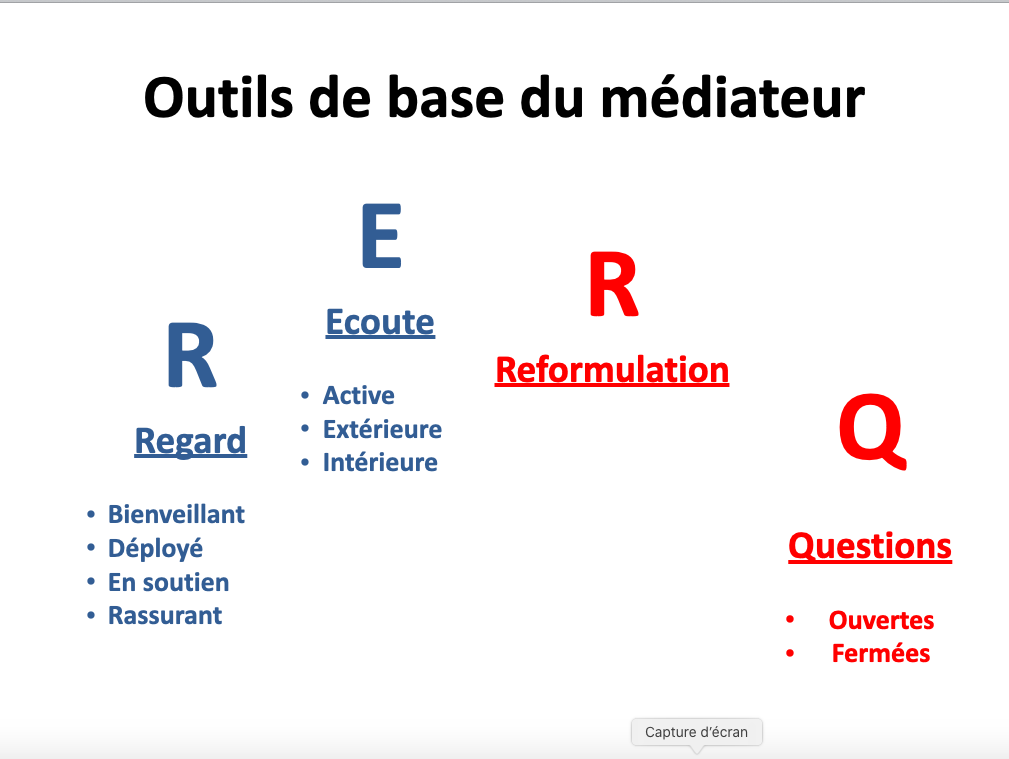 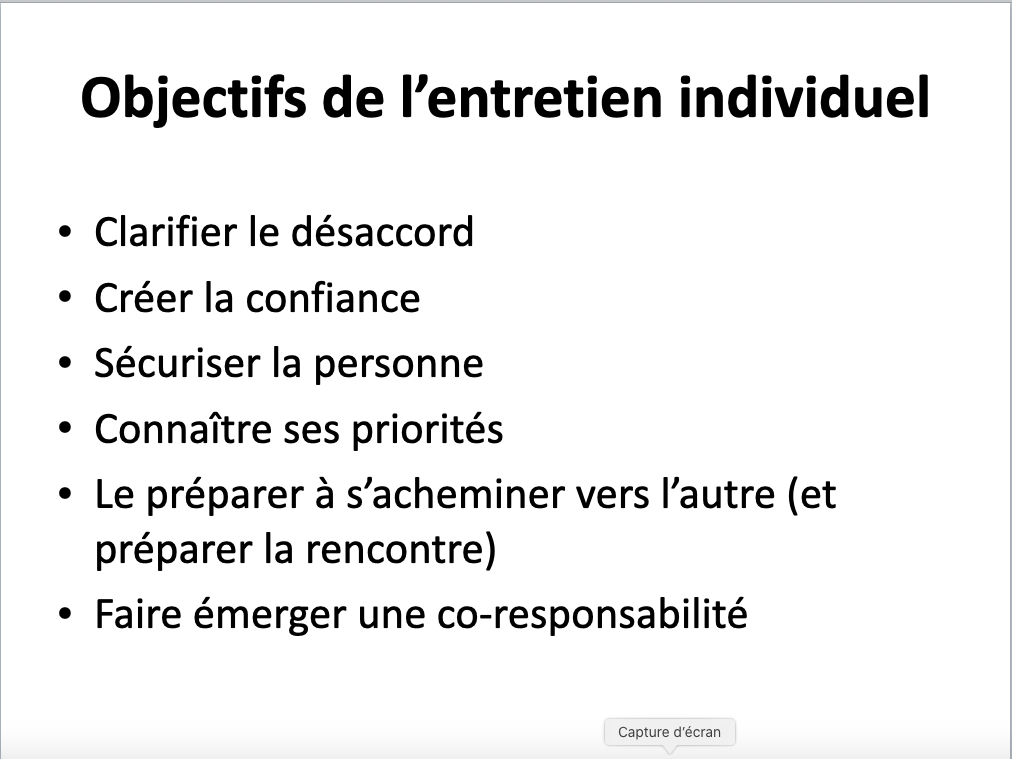 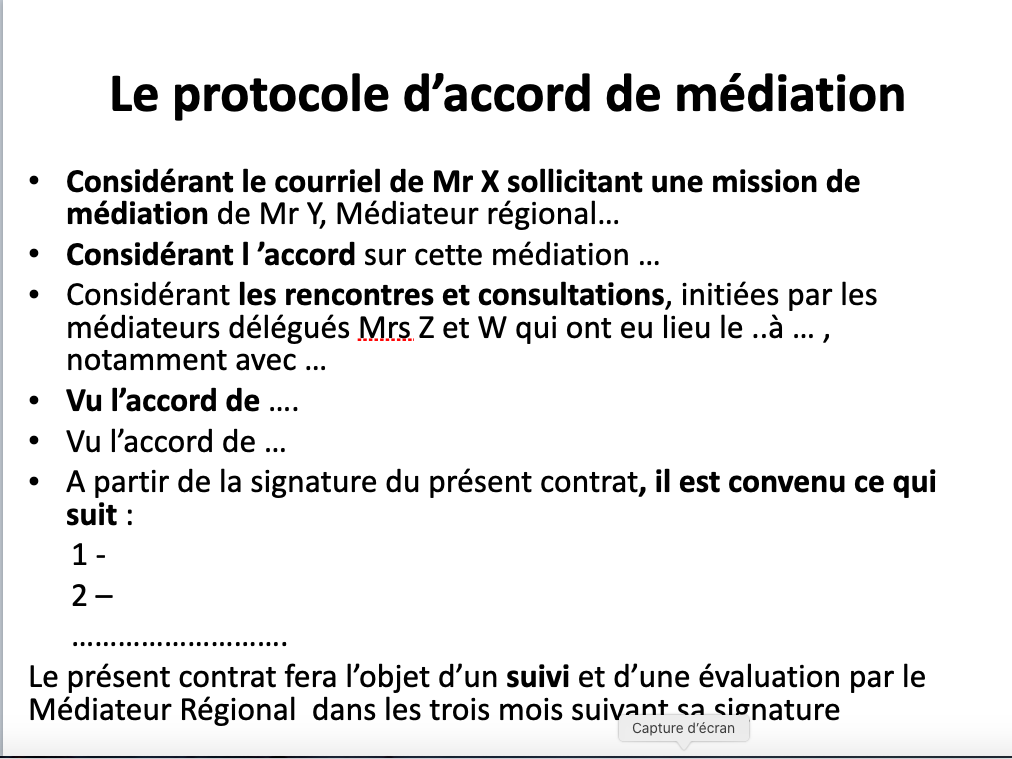 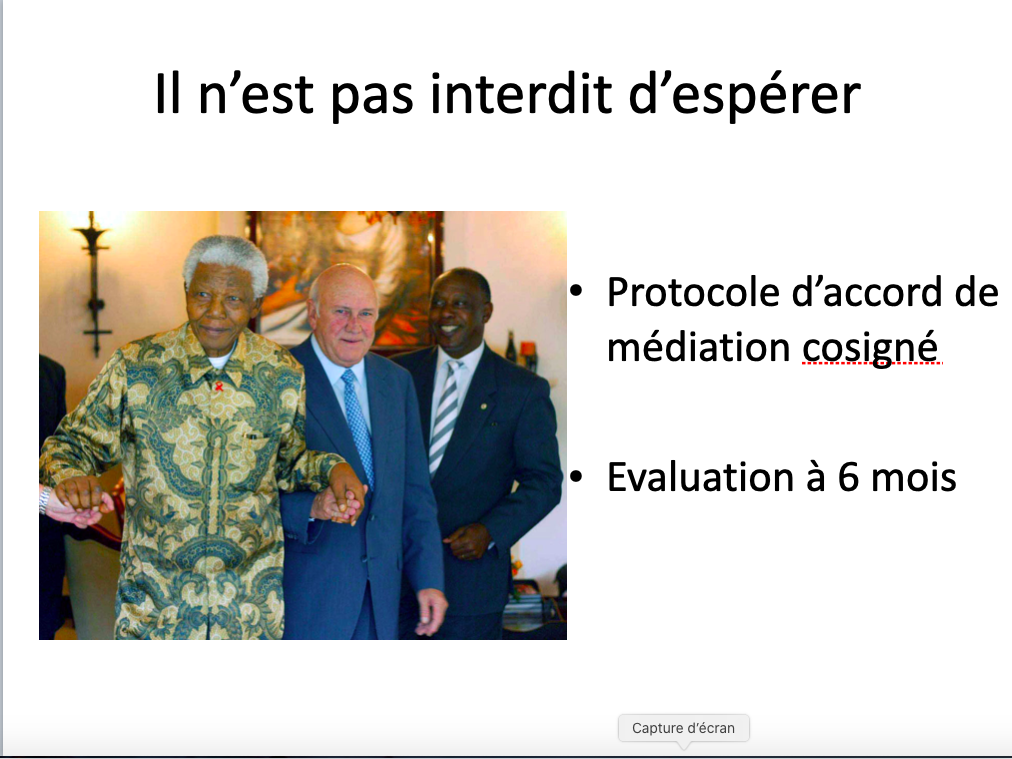